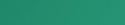 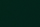 How to Upgrade IP Phone 
(From SPP to SCME package)
Move to PKG (SCME)
Prepare the new SCME IP phone package and Upload package to SCME System by SCME Admin.
CONFIGURATION   Phone Setting  File Upload
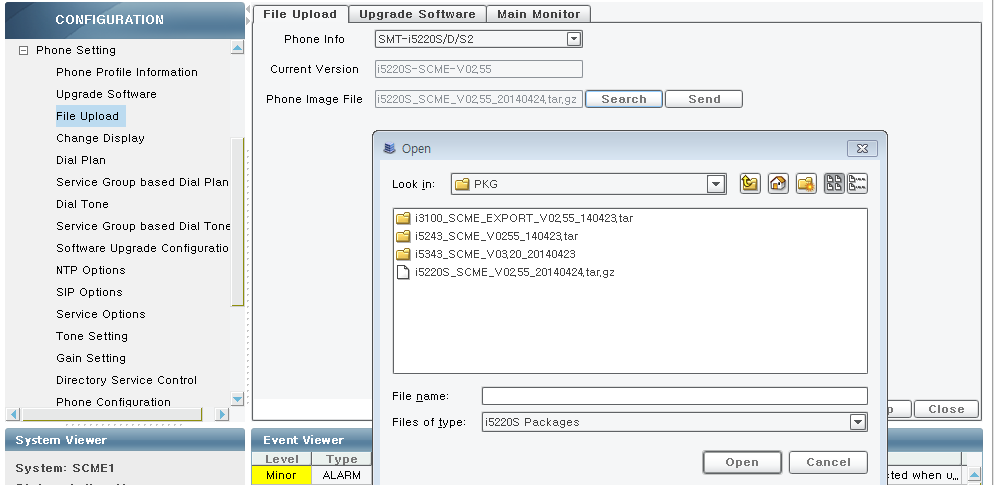 [Speaker Notes: When you need upgrading SIP phone software, follow by these steps.
1) Preparing Software
First of all, you should copy phone software image file to your local PC.
 
2) Uploading Package
You can upload the phone software image file using [CONFIGURATION > Phone Setting > File Upload] menu.]
Check Phone Version
Input the current software version value
CONFIGURATION   Phone Setting  Software Upgrade Configuration
     example)
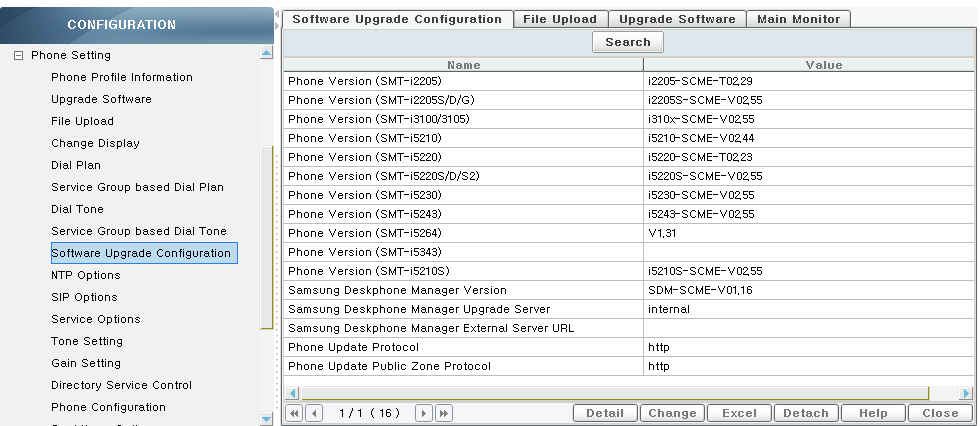 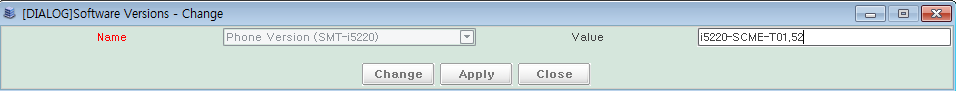 Phone SW Upgrade
upgrade the new IP phone software.
    - Static IP or DHCP Mode 
 1. Go to Engineering Mode 
 2. Select  Easy install Mode 
 3. Setting Network Mode, Server IP, User ID, Password  and Reboot,
   then Phone is upgrade from SPP PKG to SCME PKG through SCME System
   ( Request  upgrade file to SCME ->  Upgrade SCME PKG)
    ※ User ID is Profile Login ID, Password is Profile Login Passcode.
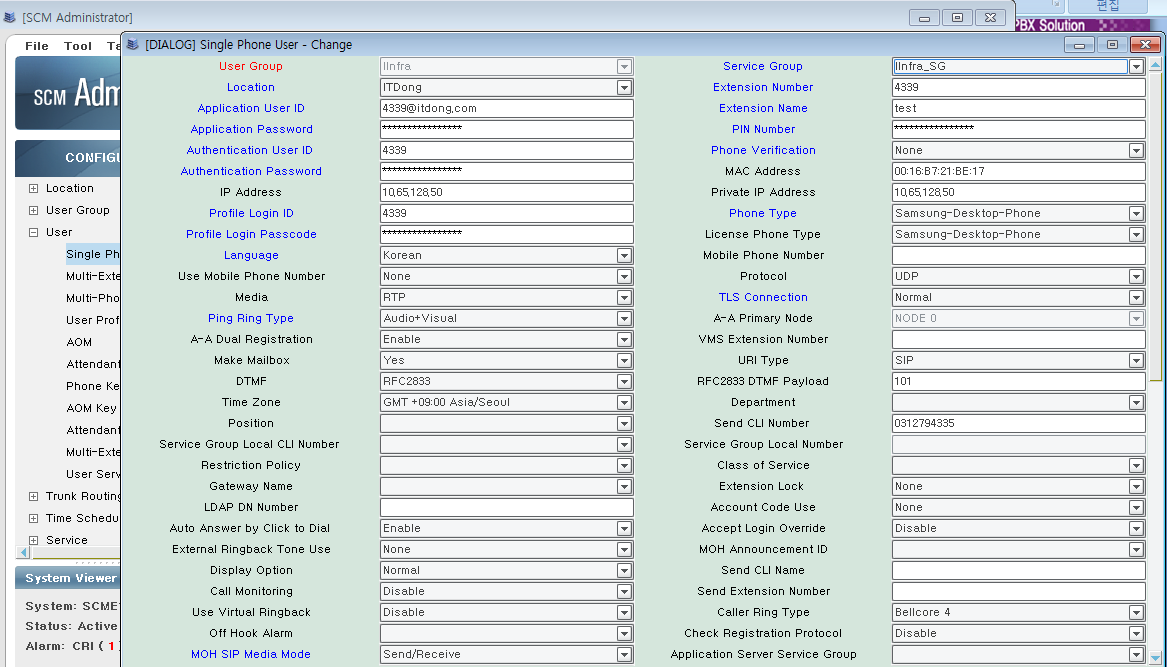 [Speaker Notes: When you need upgrading SIP phone software, follow by these steps.
1) Preparing Software
First of all, you should copy phone software image file to your local PC.
 
2) Uploading Package
You can upload the phone software image file using [CONFIGURATION > Phone Setting > File Upload] menu.]
Phone SW Upgrade
upgrade the new IP phone software.
-  PNP Mode 
Set Network Configuration( need to DHCP Server)
       - Set some DHCP Option Field in DHCP Server.
               (66: TFTP_Server_Name  = SEC_ITP  128: TFTP Server IP Addr.= x.x.x.x
                43 : Vender specific Info = sec, tftp://x.x.x.x)  
                   ※  x.x.x.x is SCME System IP address 
Power on the IP Phone.
       - Phone will obtain Phone IP and SCME System IP from DHCP Server.
Phone will be upgrade from SPP PKG to SCME PKG through SCME System.
 After restart phone, phone will be registered to SCME System by PNP Mode.
       refer to next page for detail information.
[Speaker Notes: When you need upgrading SIP phone software, follow by these steps.
1) Preparing Software
First of all, you should copy phone software image file to your local PC.
 
2) Uploading Package
You can upload the phone software image file using [CONFIGURATION > Phone Setting > File Upload] menu.]
Make MAC Profile(in SCME System)
Input the phone MAC Address
CONFIGURATION   User  Single Phone User
     example)













※ For ‘PNP’ mode Connection with SCME System,  need to MAC profile in SCME System.  If input MAC Address in Single Phone User menu, then MAC Profile was generated in SCME System.
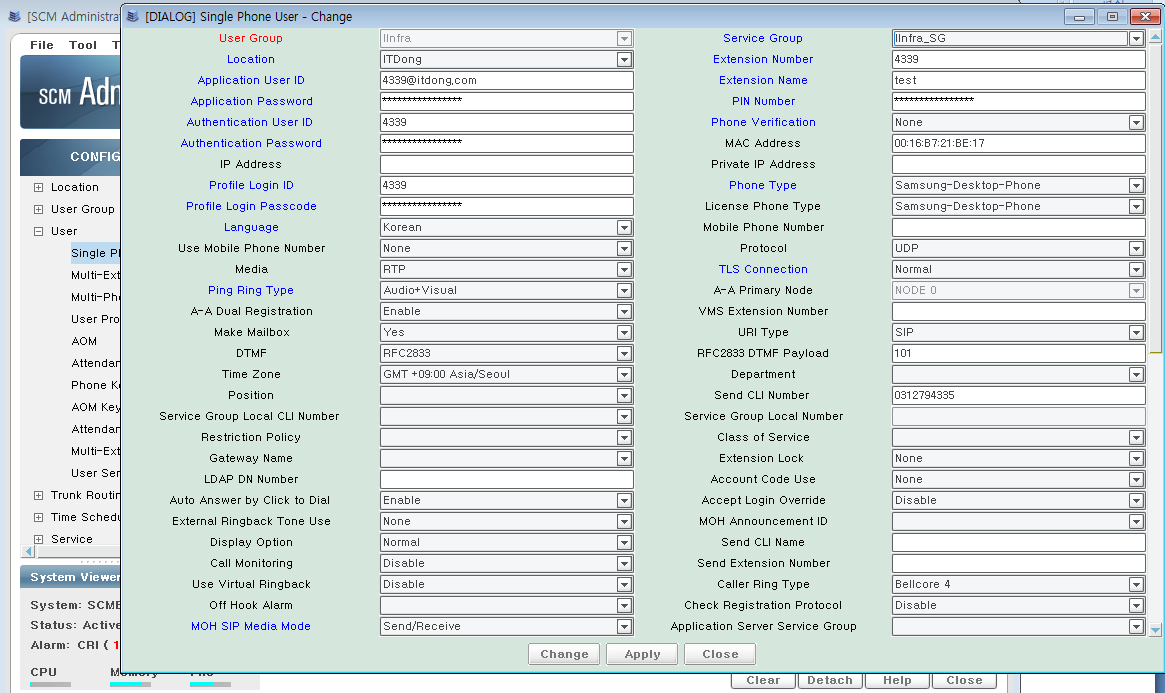 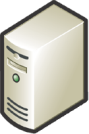 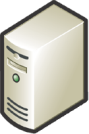 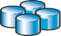 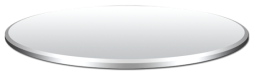 DHCP ServerV2
Upgrade PKG(In PNP Mode)
DHCP Options(for PNP Mode)
DHCP Discover
60:   Class Identifier = SEC_ITP
DHCP Offer
43: Vendor specific Info. = sec …
66:   TFTP_Server_Name  = SEC_ITP
128: TFTP Server IP Addr.= x.x.x.x
DHCP Request
60:   Class Identifier = SEC_ITP
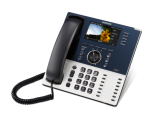 DHCP Ack
43: Vendor specific Info. = sec …
66:   TFTP_Server_Name = SEC_ITP
128: TFTP Server IP Addr.= x.x.x.x
Option 128. TFTP Server IP Address
Example)
TFTP Server IP Addr. = 1.2.3.4
※ 1.2.3.4 is SCME System IP Address
IP Phone
Option 43. Vendor Specific Information
Example)
Vender specific Info = sec, tftp://1.2.3.4
 ※ 1.2.3.4 is SCME IP Address
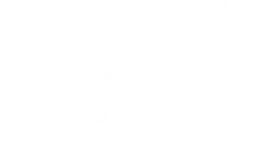 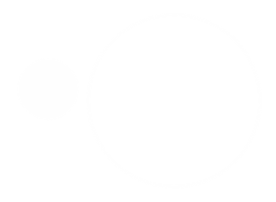 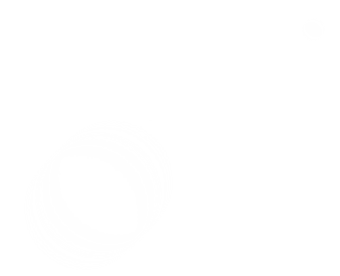 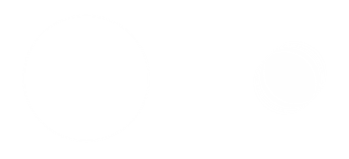 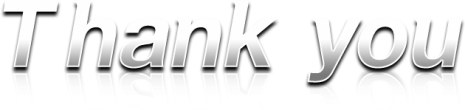